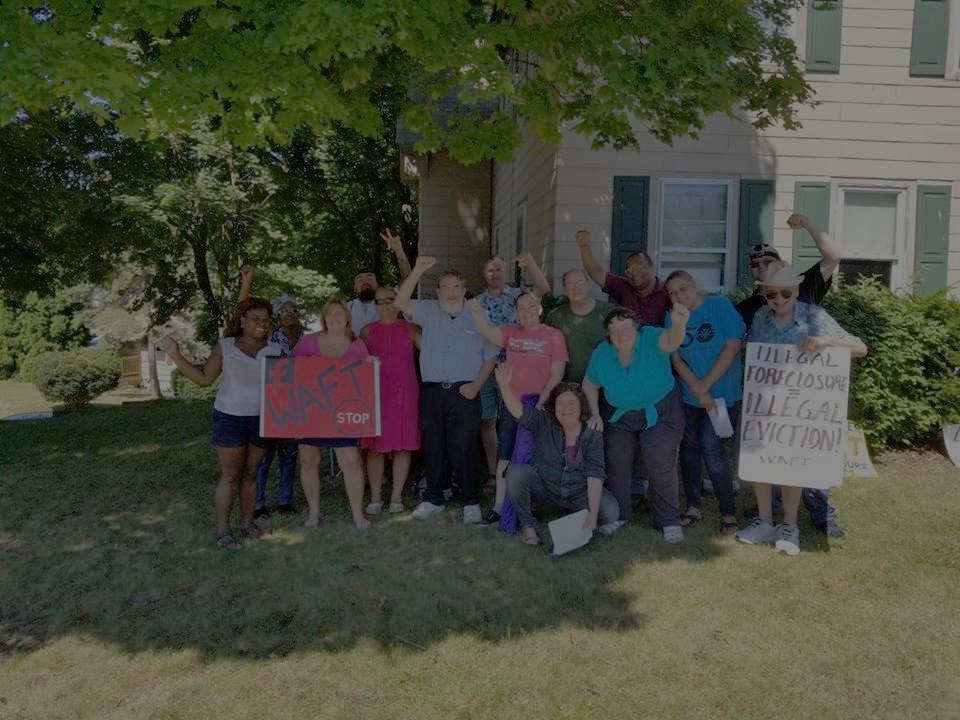 IMPROVING OUTREACH TO INDIVIDUALS AT RISK OF EVICTION AND FORECLOSURE IN MASSACHUSETTS
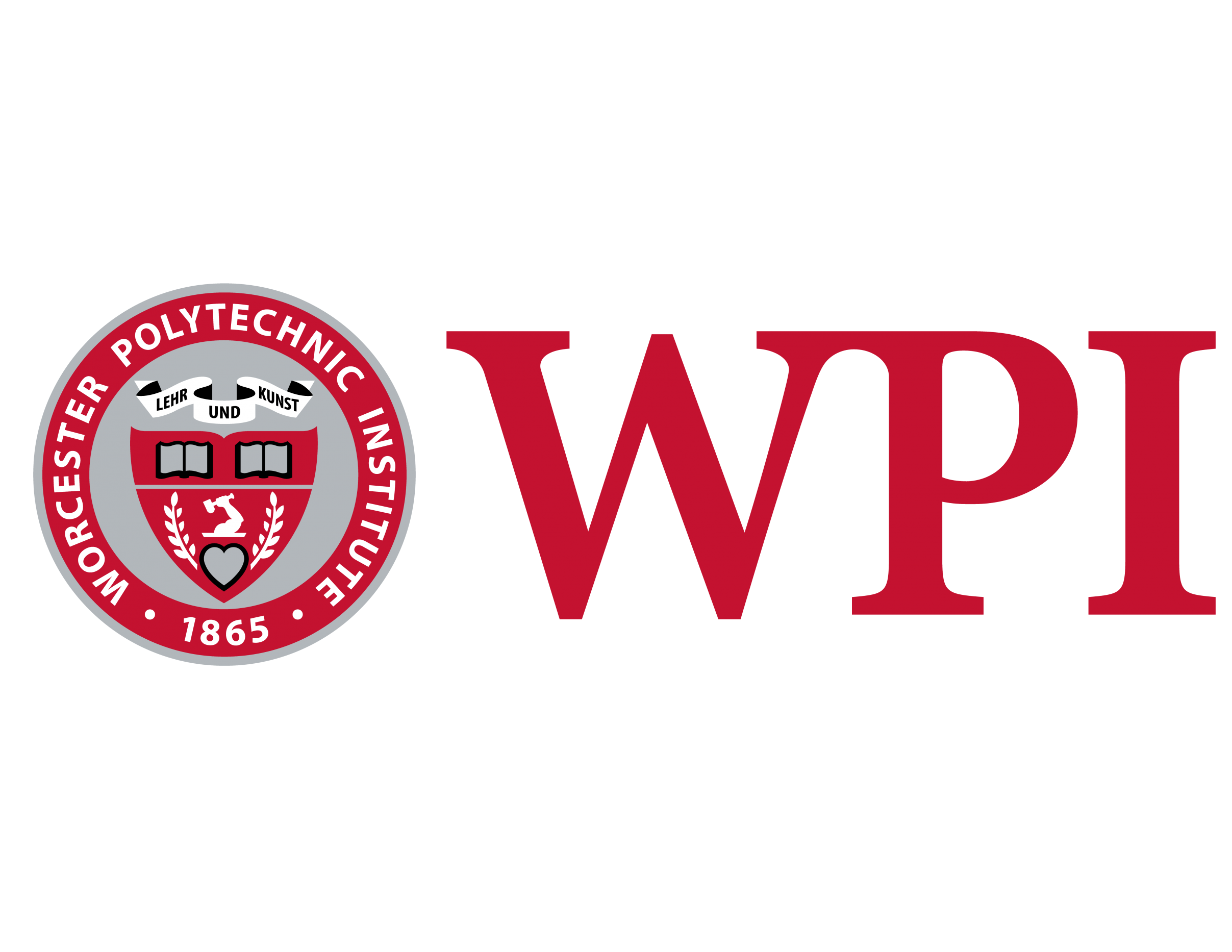 Sydney Borrello​
Sid Damle​
Kat Tarantino​
Dylan Turetsky​
Dan Wrona
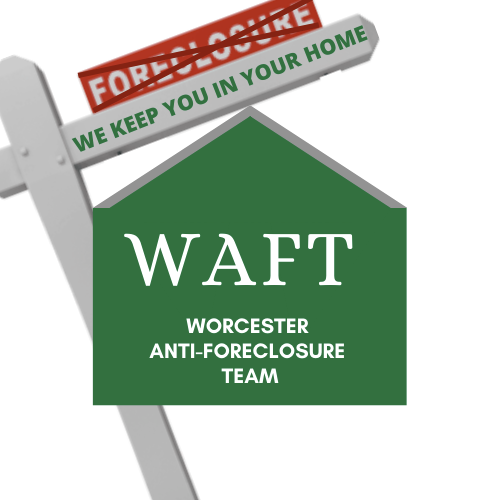 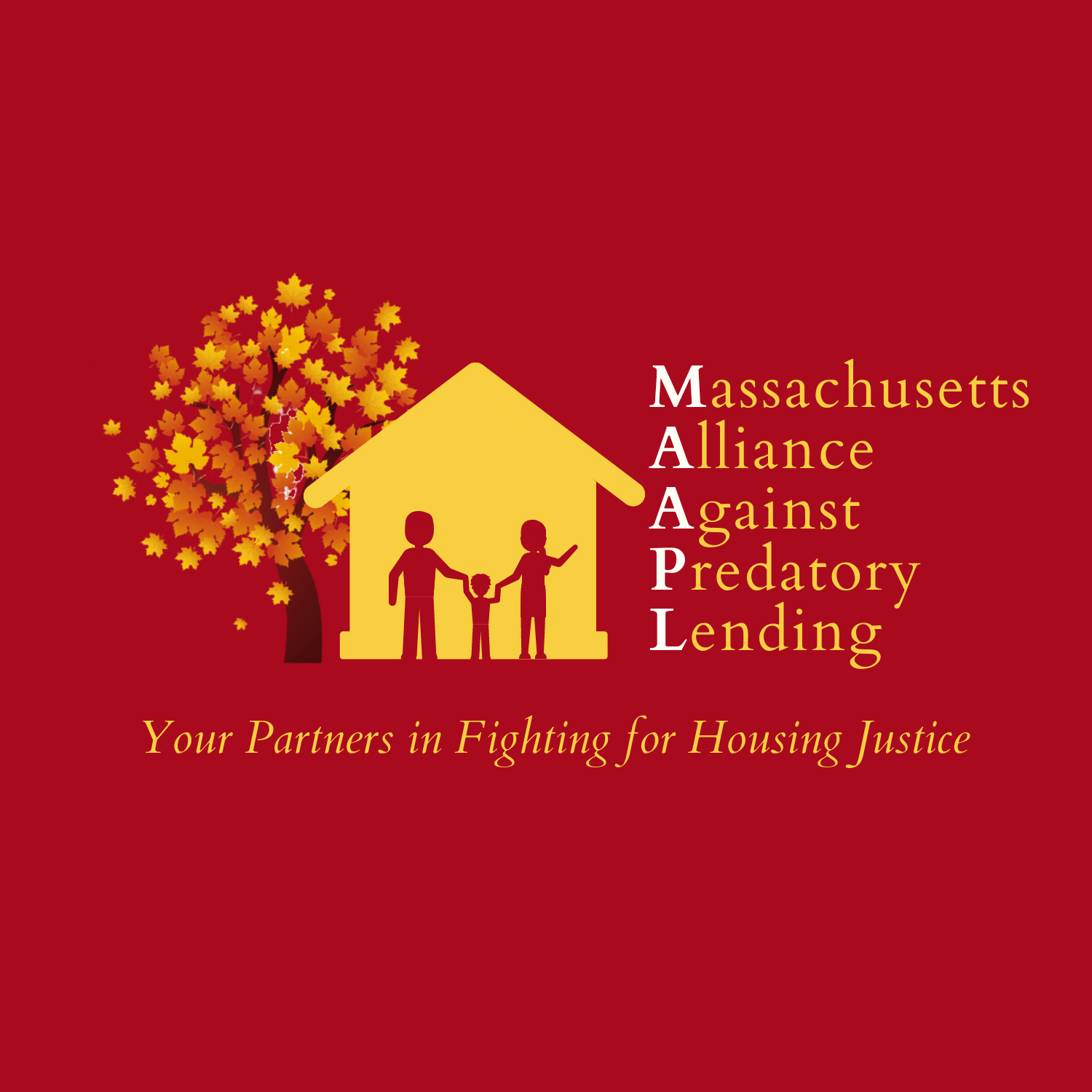 December 8, 2020
Introduction
Project Sponsors
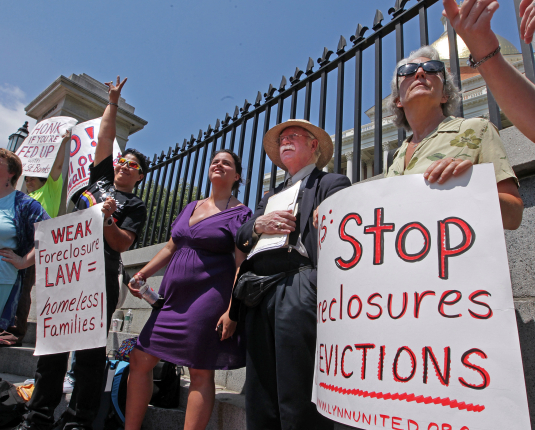 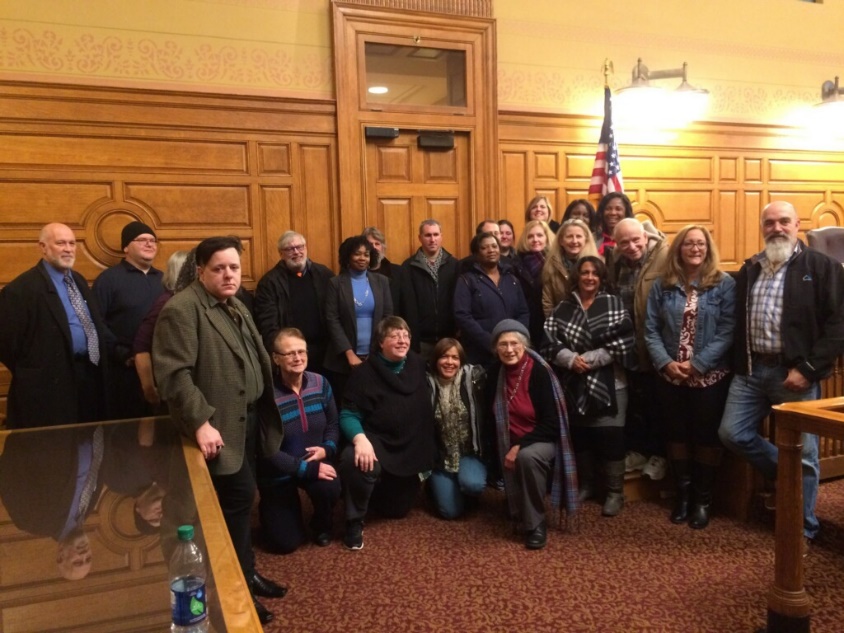 The Worcester Anti-Foreclosure Team “WAFT”
Grassroots activist organization
Education: homeowner rights and fighting evictions/foreclosures
The Massachusetts Alliance Against Predatory Lending “MAAPL”
Coalition of 70+ partner organizations 
Legislation: push for changes in laws and policies (ex: moratorium)
2
Introduction
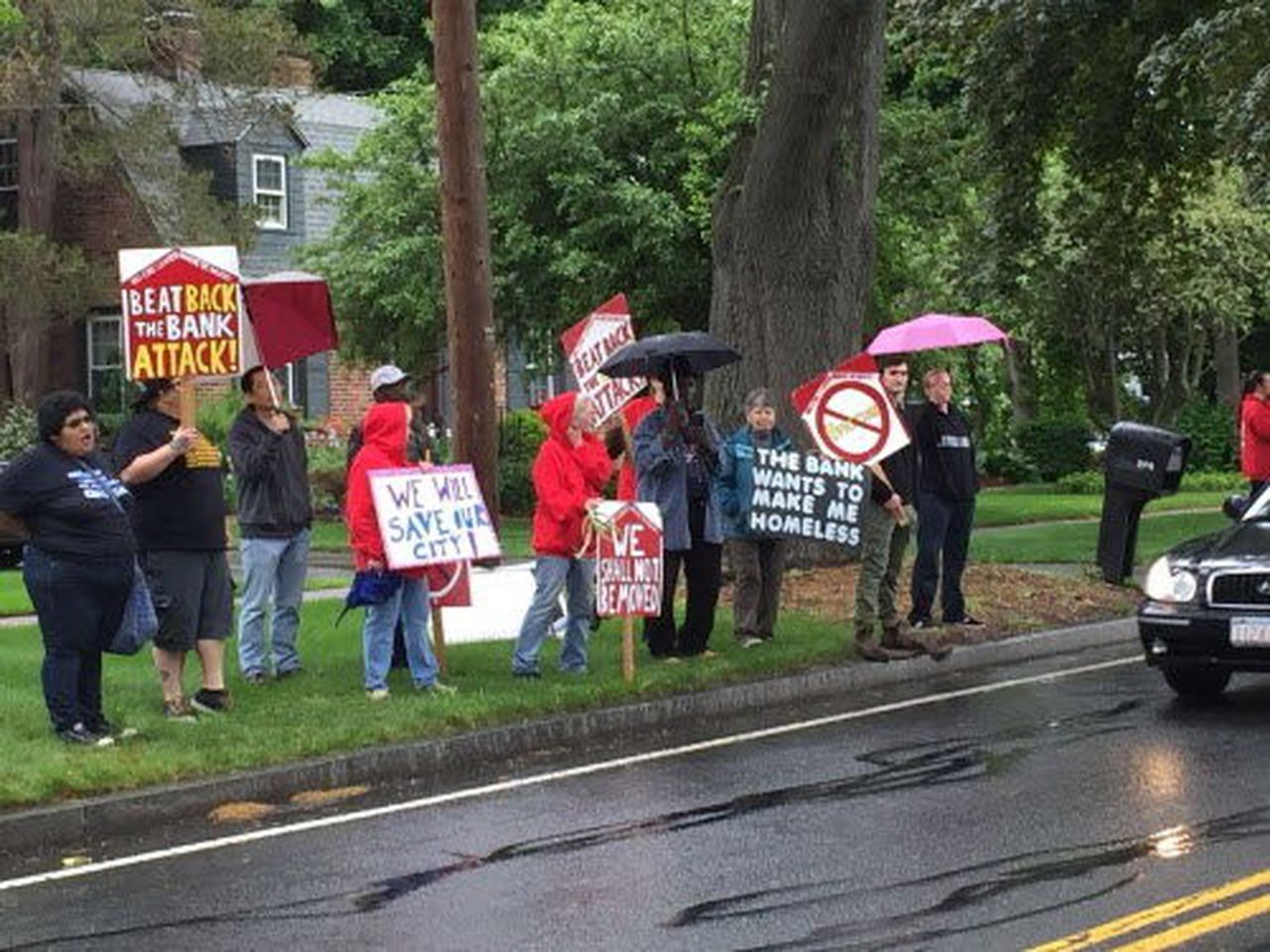 The Problem
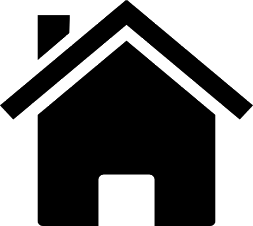 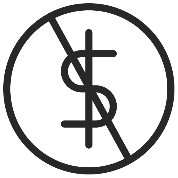 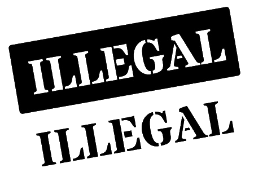 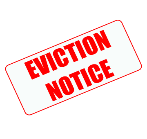 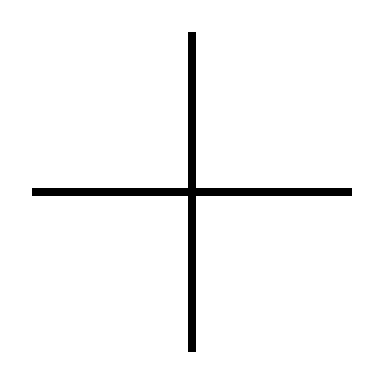 Project Goal
Develop effective outreach strategies to provide assistance and information to homeowners and renters facing housing insecurity.
3
Objectives
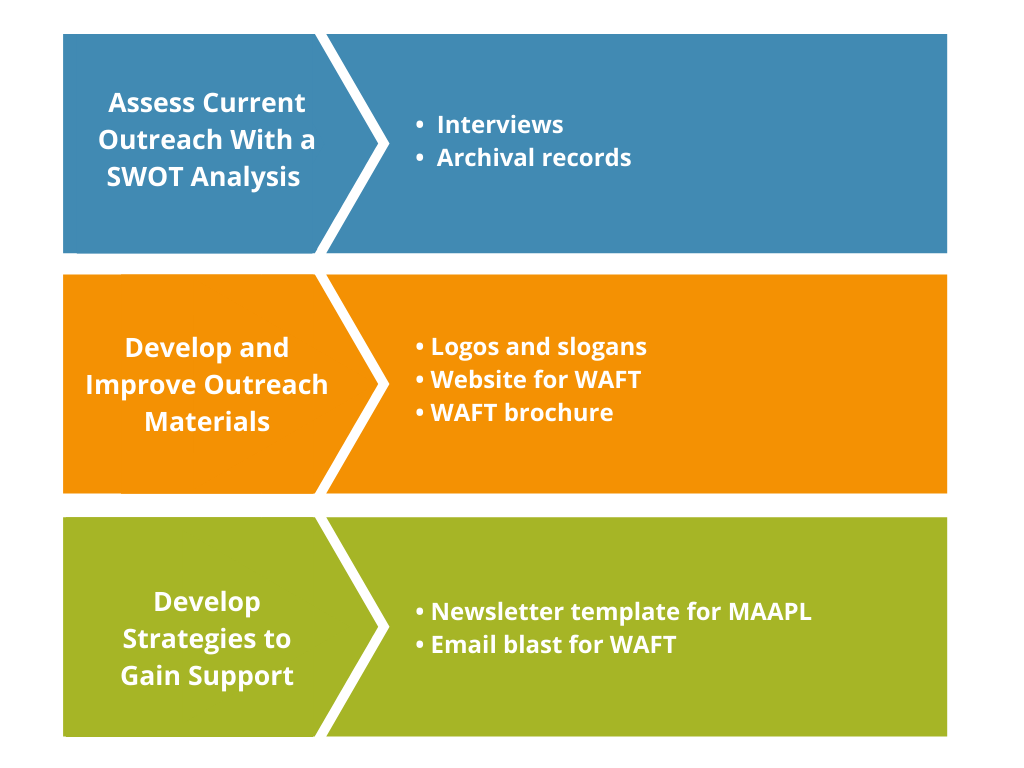 1
2
3
4
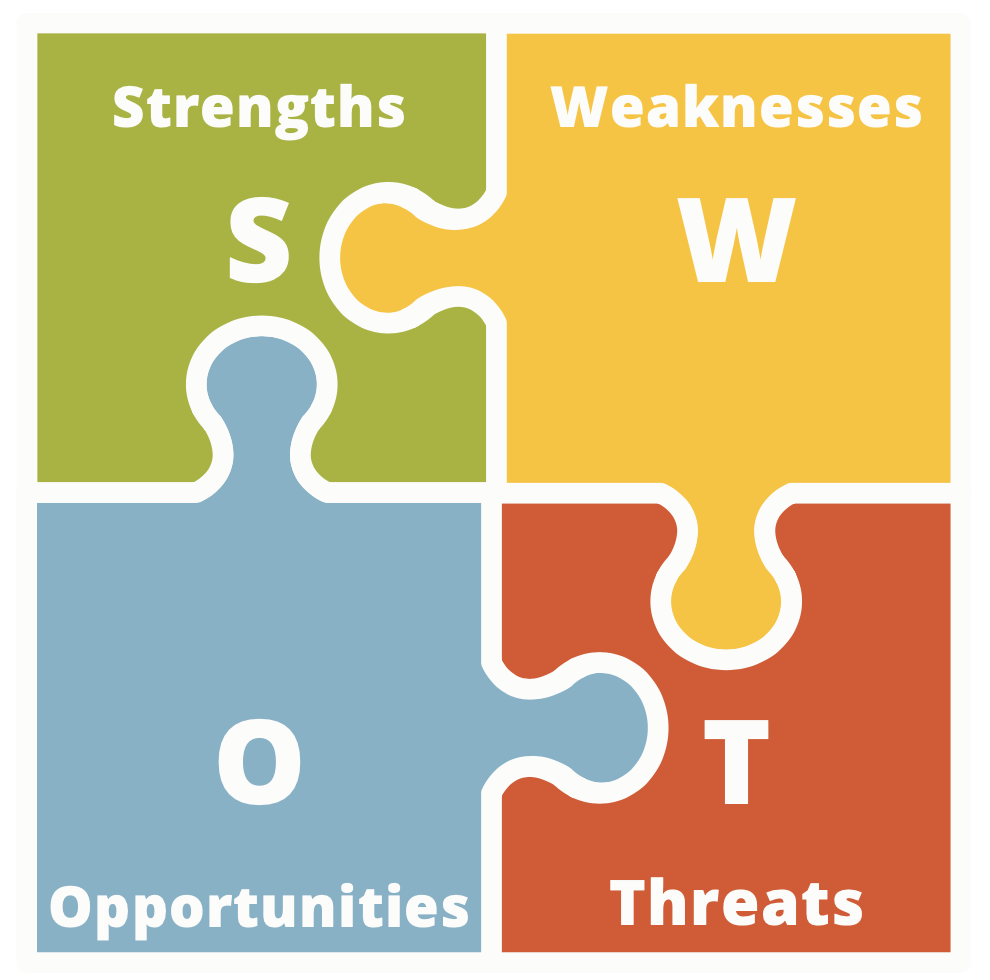 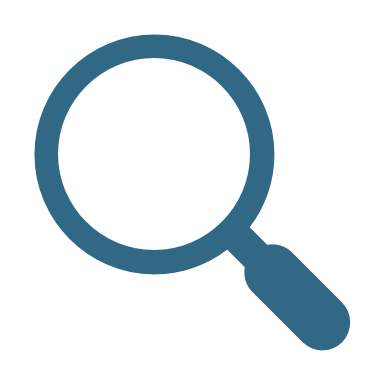 Findings
MAAPL and WAFT SWOT Analyses
Grant Proposals
News Articles
Interviews
5
OPPORTUNITIES
WEAKNESSES
STRENGTHS
Limited full-time staff and funding
Organization of volunteers to take part in outreach
Limited delegation for 
outreach activities
Mutual aid philosophy
Safe and open meeting space
Responsiveness to auctions
Supporting people of color
Door knocking
W
S
WAFT
SWOT Analysis: WAFT
THREATS
O
T
Impact of COVID-19
Personal shame and 
hesitation to receive help
Not reaching people soon enough
New partnerships 
with local organizations
Establishing partnerships for translation
Using a software to organize outreach materials
6
OPPORTUNITIES
WEAKNESSES
STRENGTHS
Legal and policy connections and initiatives
Diversity of organization
Educational resources
Influence on policy
Need to effectively reach 
people across the state
 Committing to tasks outlined
 in grant proposals
Limited organization and 
explanation of outreach plans
W
S
MAAPL
SWOT Analysis: MAAPL
O
T
THREATS
Impact of COVID-19
Personal shame
Improving web presence and communication
Case specific intake form
Data mining opportunities
7
Logos and slogans for WAFT and MAAPL
1
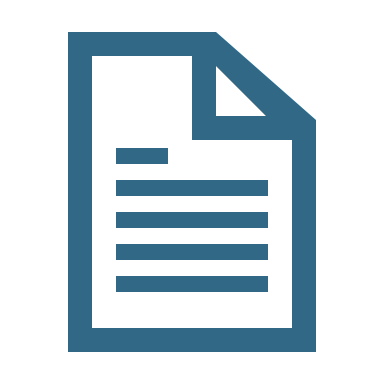 WAFT Website & Web Maintenance Guide
2
3
Updated WAFT Brochure
Deliverables
MAAPL Newsletter & Canva Usage Guide
4
Shaped by results of SWOT analyses.
8
Logos and Slogans
1
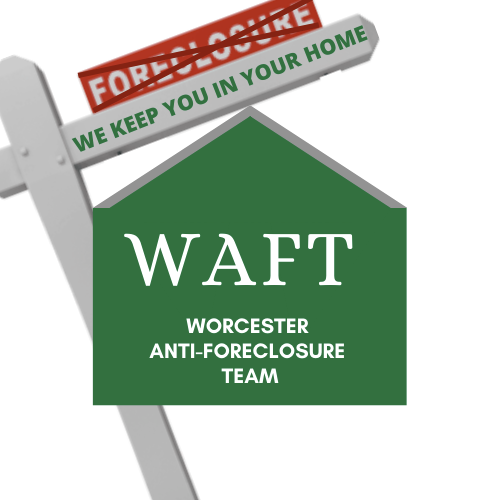 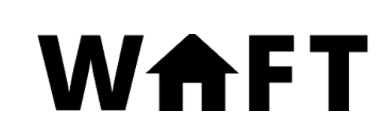 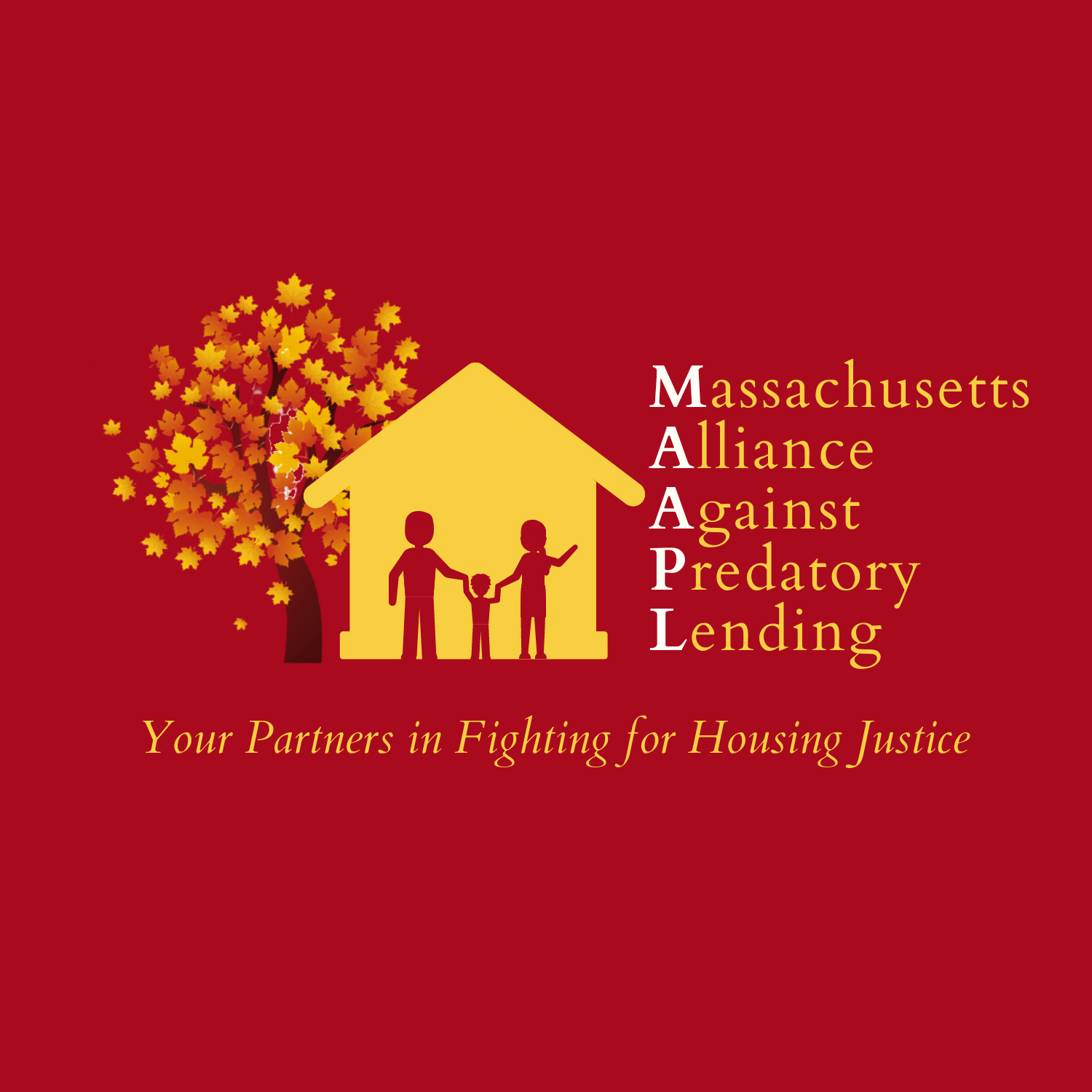 9
WAFT Website
2
& Maintenance Guide
Goals
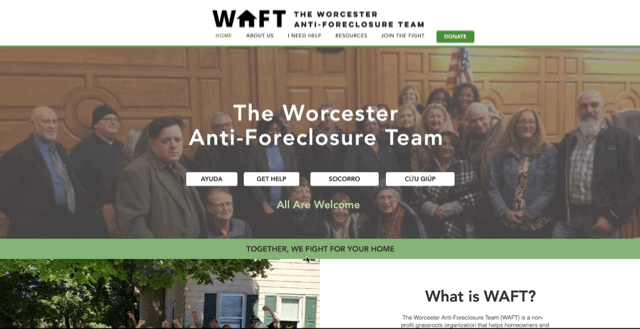 Improve web presence and increase audience
Convey WAFT’s mission and share resources
Features
Accessibility: alternative text, multiple languages, etc.
Web maintenance guide
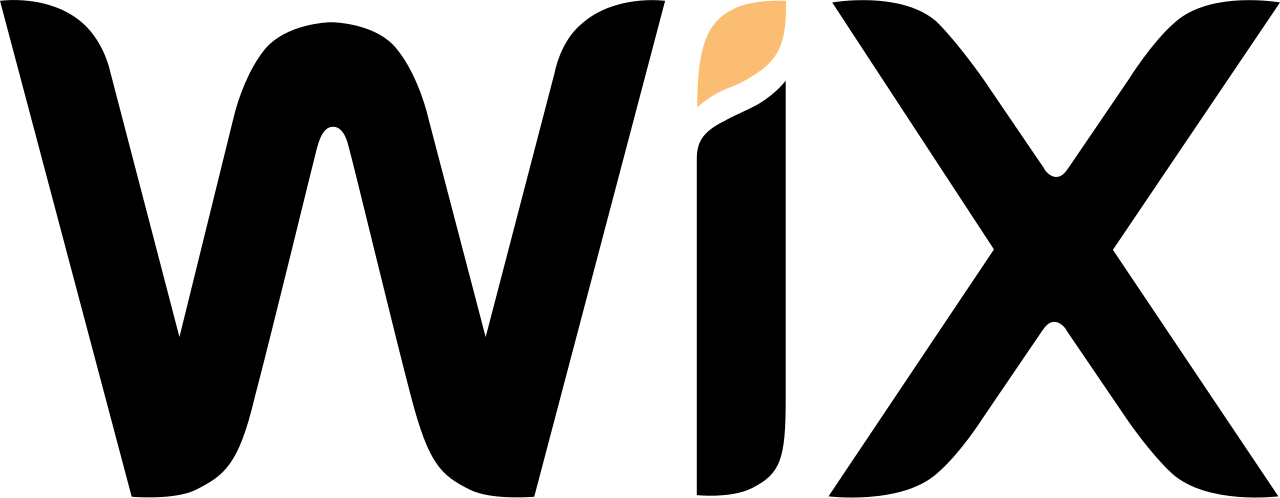 10
Updated WAFT Brochure
3
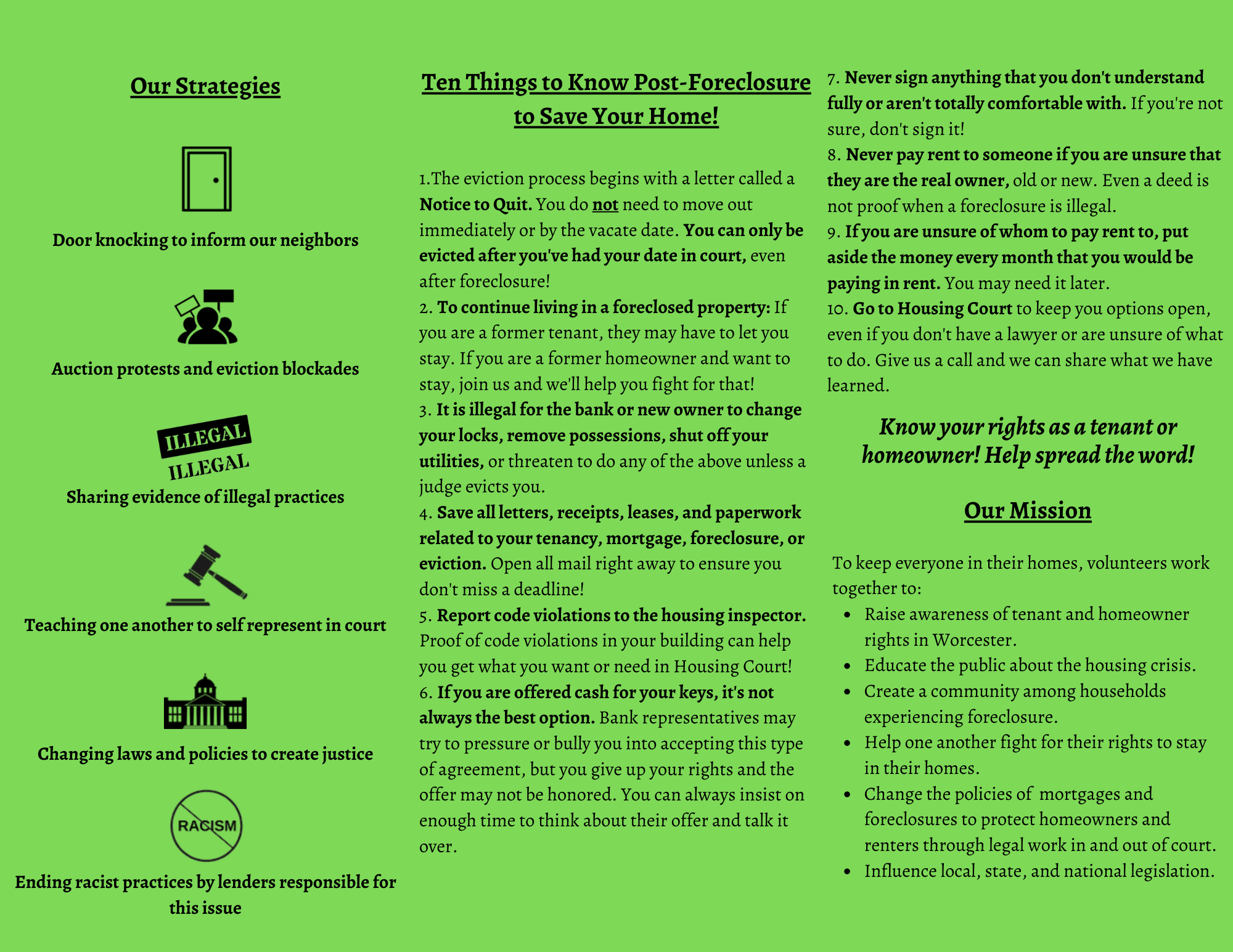 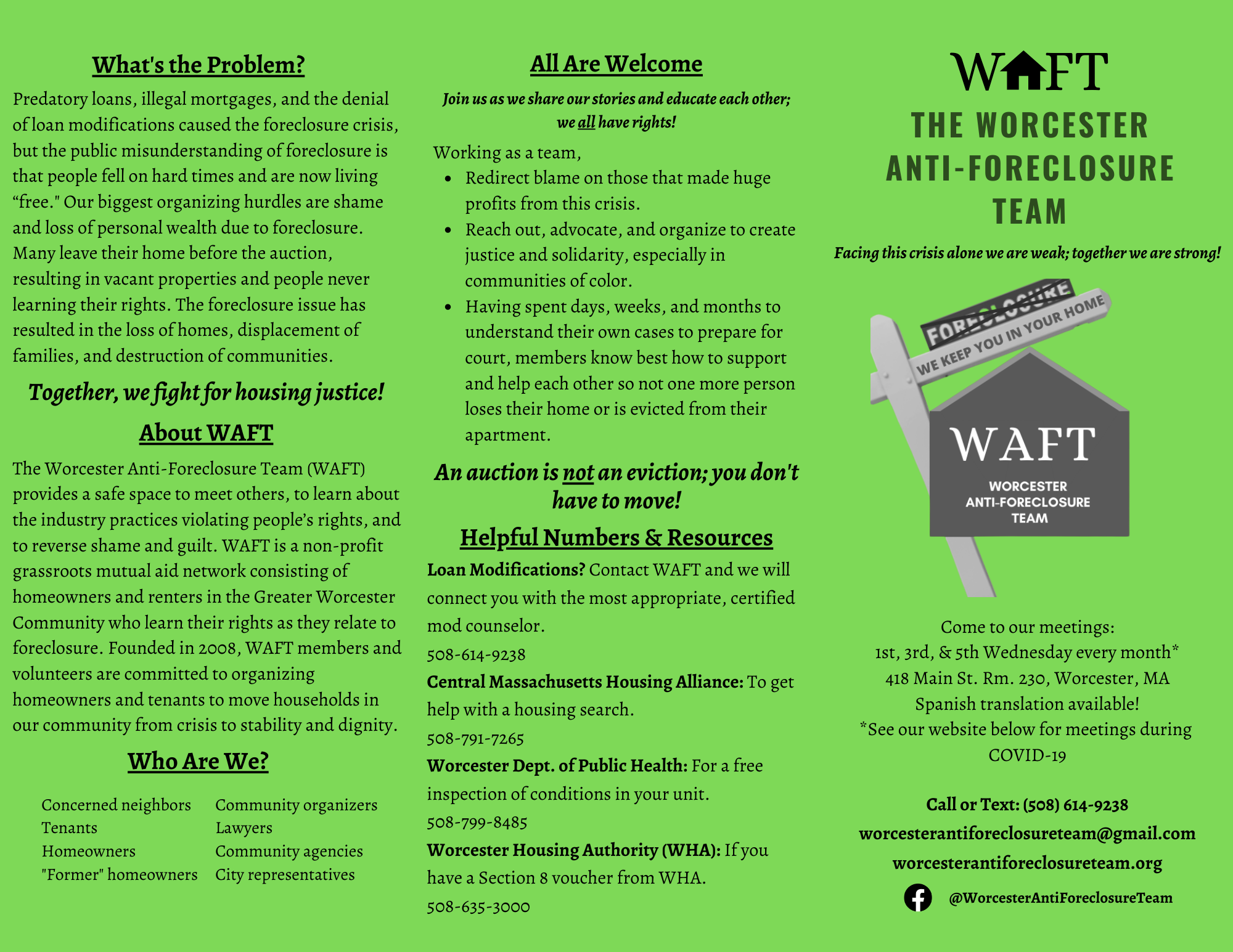 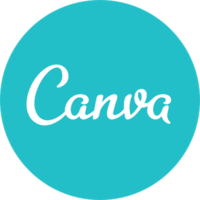 Spanish
Vietnamese
Portuguese
English
11
WAFT Email Blast
5
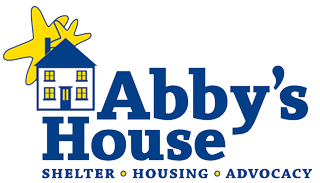 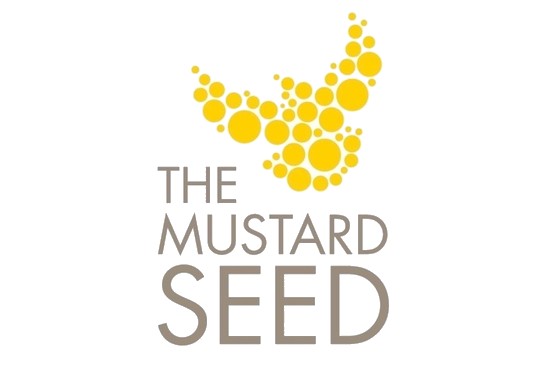 Organization Types
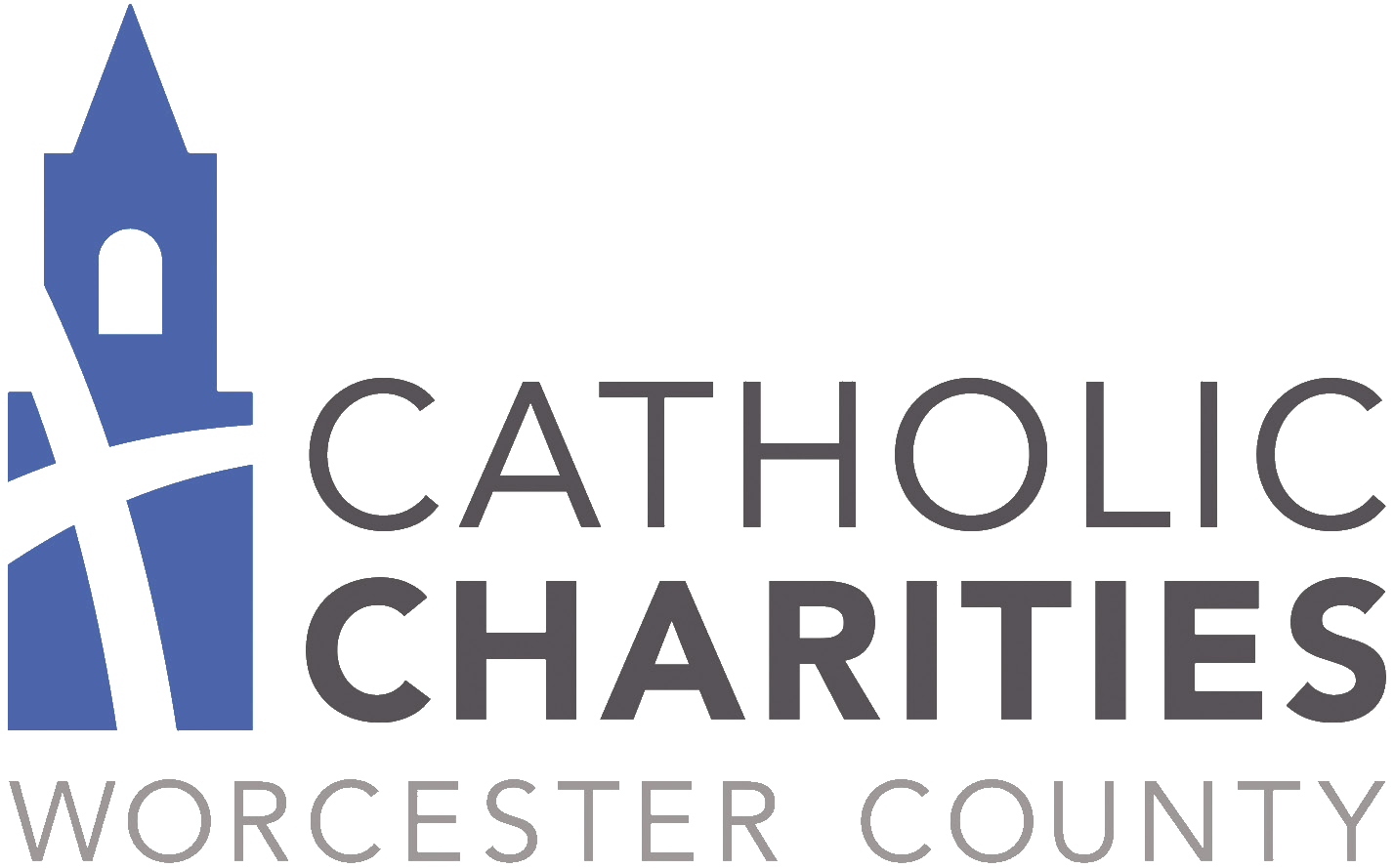 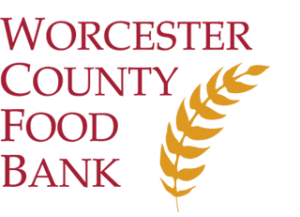 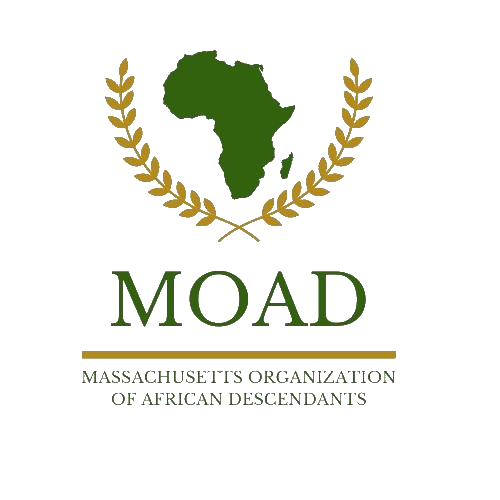 Food banks 
Religious organizations & cultural groups
Community organizations
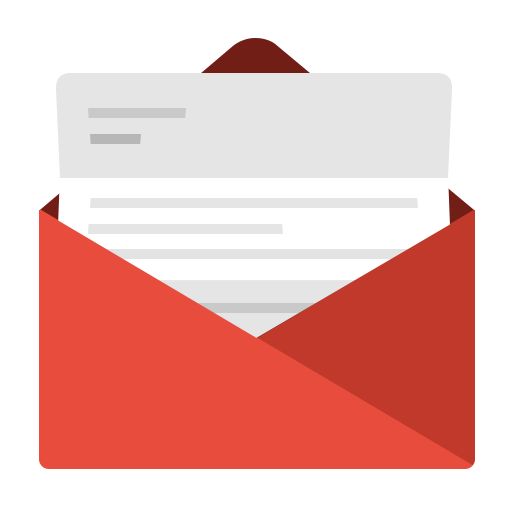 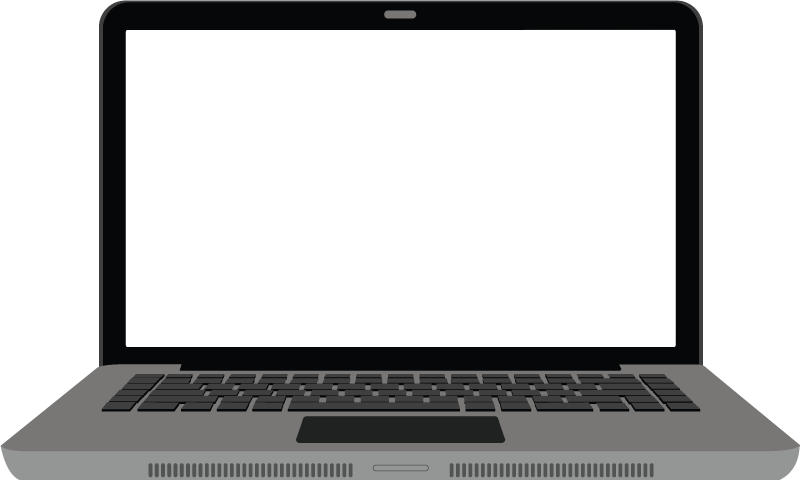 12
MAAPL Newsletter Template
4
& Usage Guide
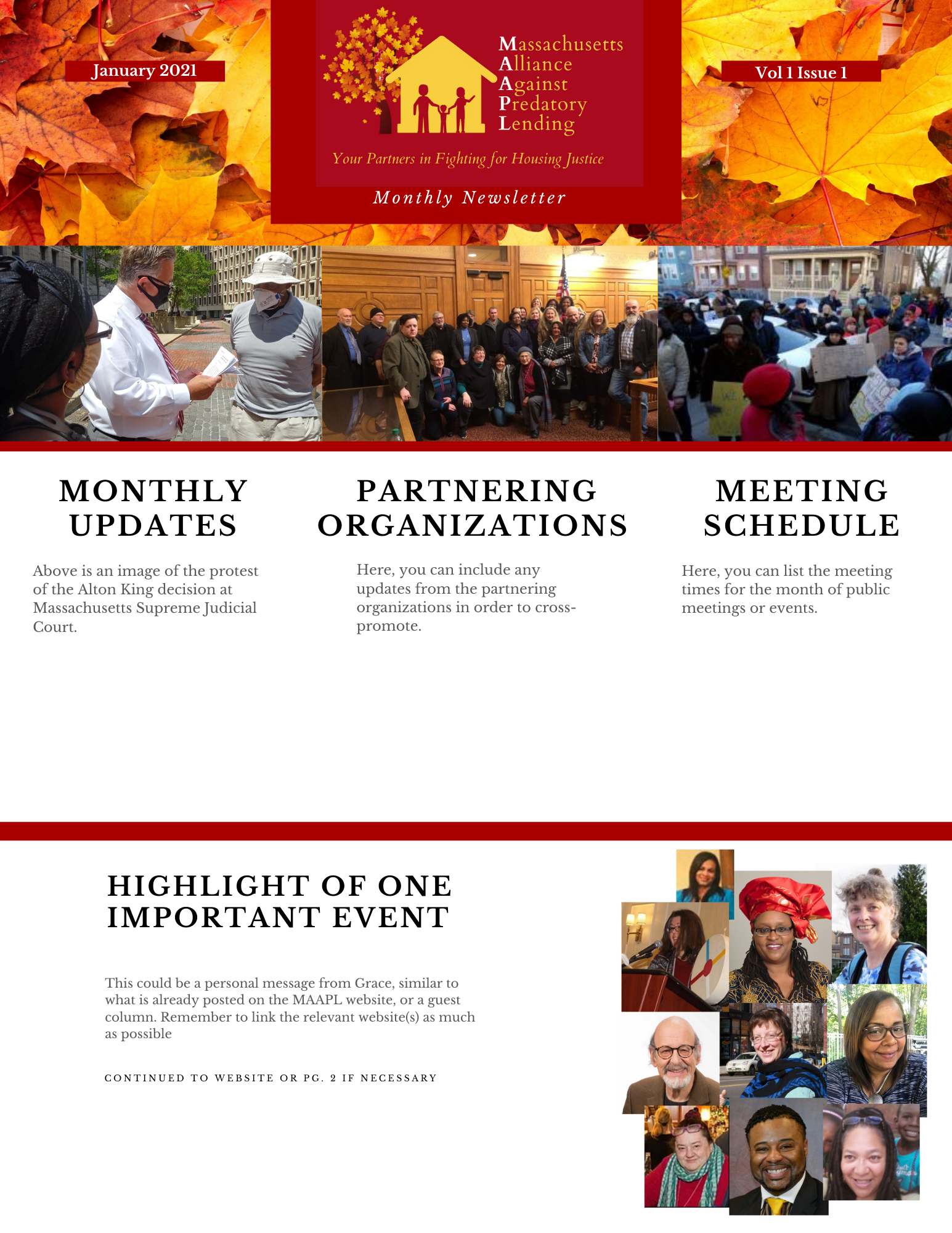 Goals
Strengthen the relationship and communication between MAAPL and its partnering organizations
Features
Sections for updates, schedules, and highlights
Canva usage guide
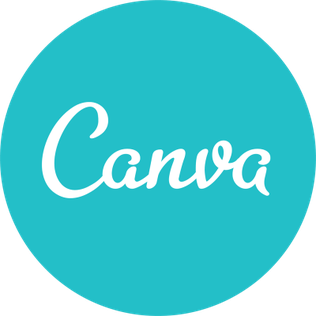 13
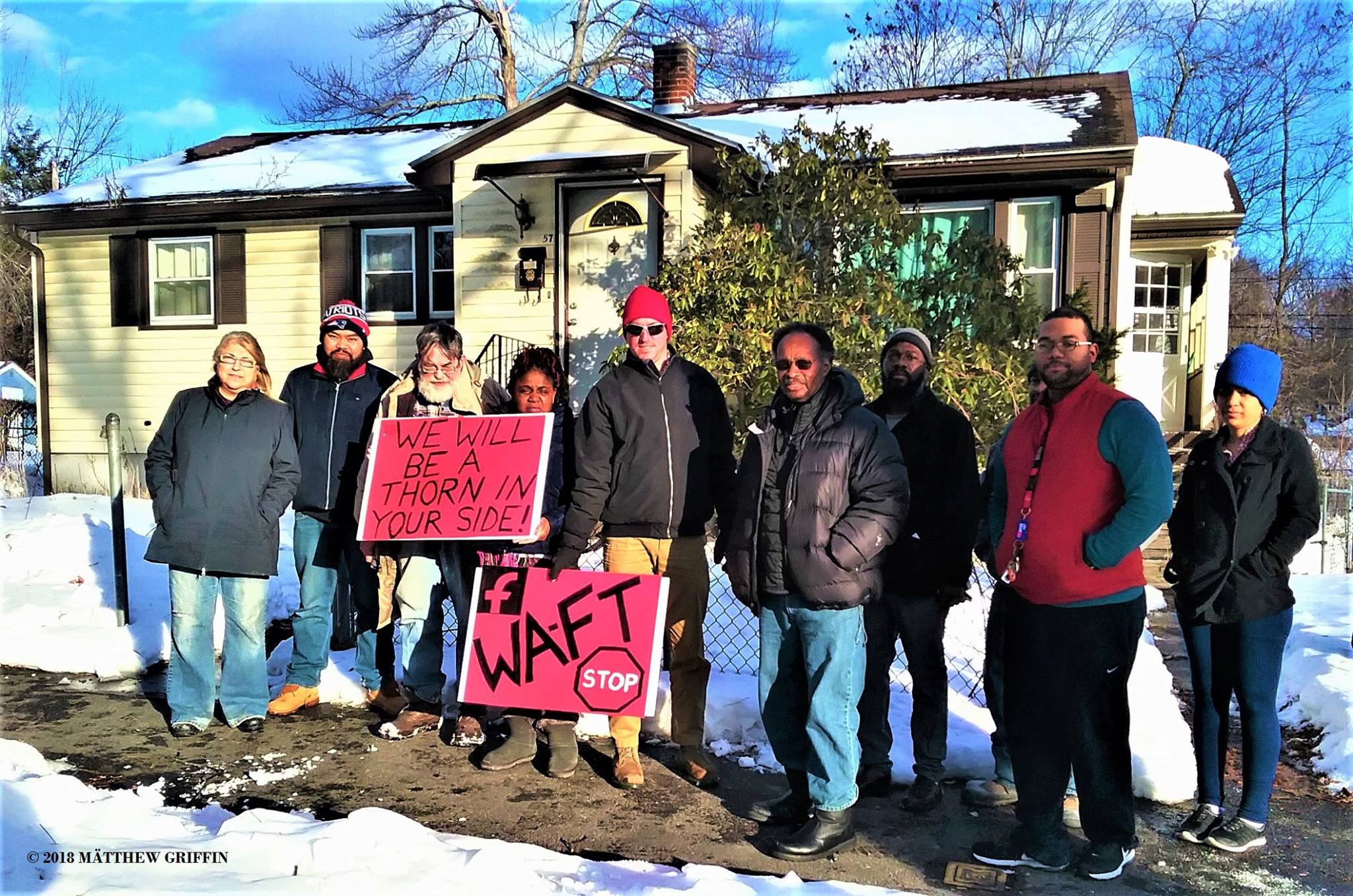 What The Project Can Do
Provide greater accessibility to information regarding housing insecurity.
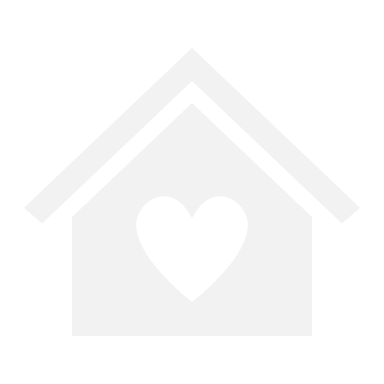 1
Allow more people to learn about WAFT and get involved.
2
Impact
Help MAAPL stay in contact and strengthen their relationships with partnering organizations.
3
Of This Work
WAFT can apply for 501(c)(3) status
14
[Speaker Notes: Dylan
Housing Insecurity: high housing costs in proportion to income, poor housing quality, unstable neighborhoods, overcrowding or homelessness.
Foreclosure: the process that mortgage holders, such as banks, use to take back property from the borrowers who fail to make their payments.
Eviction: the process where tenants are removed from their rental property by the landlord when the fail to pay the scheduled rent.
Predatory Lending: any lending practice that imposes unfair or abusive loan terms on a borrower]
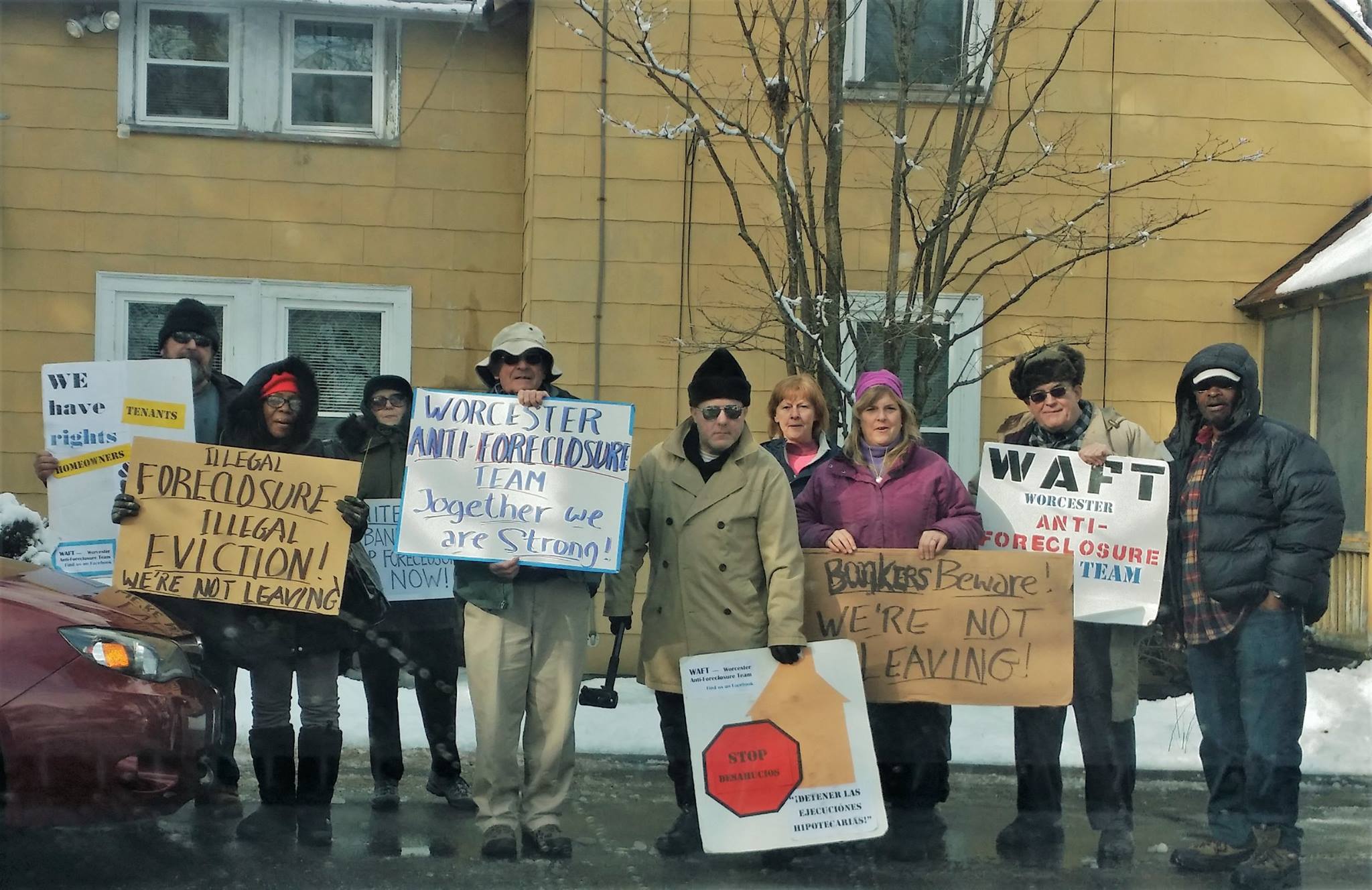 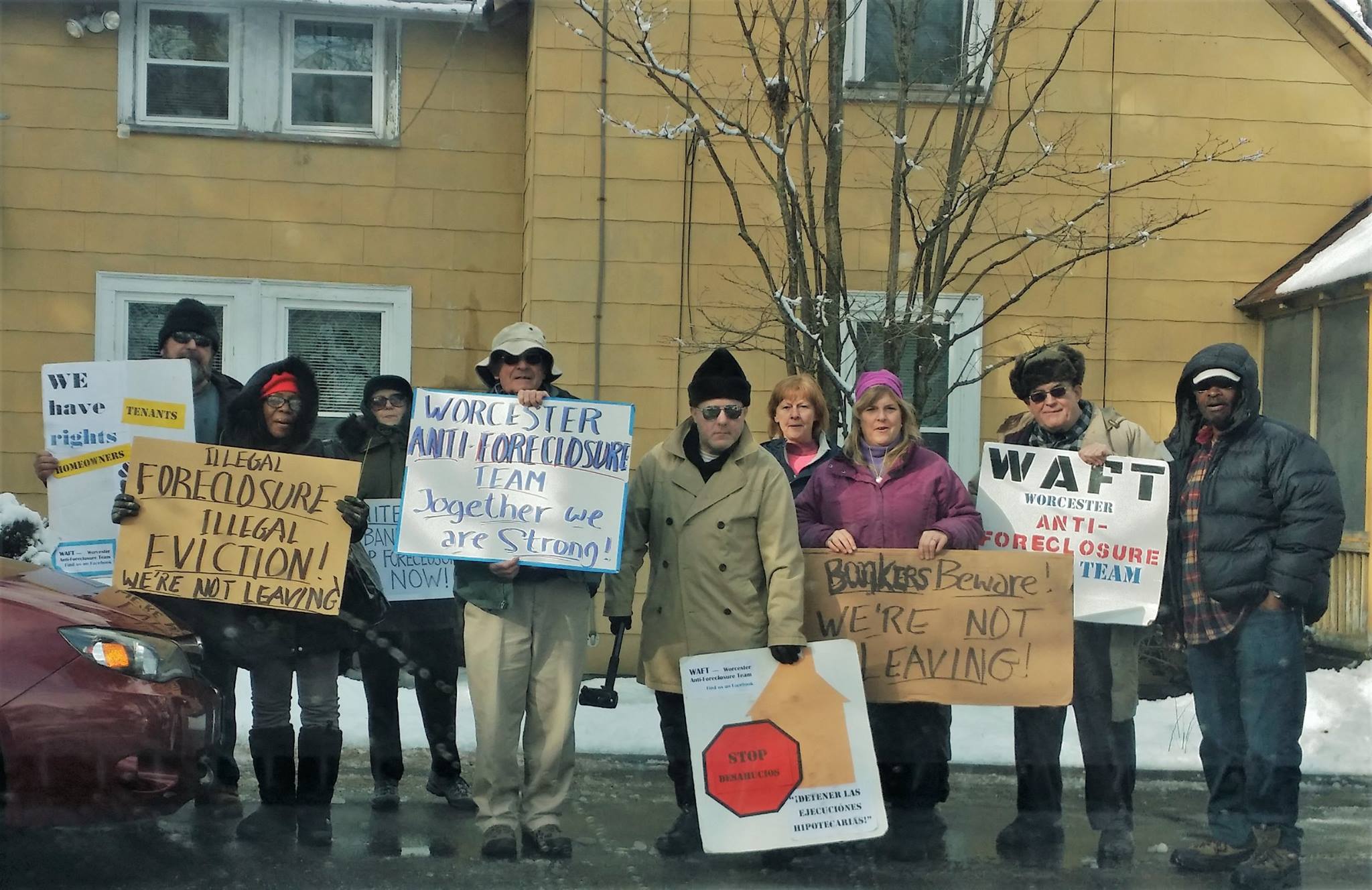 MAAPL
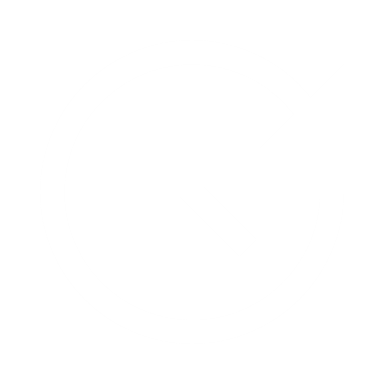 Create phone bank to organize contact information of individuals at risk
1
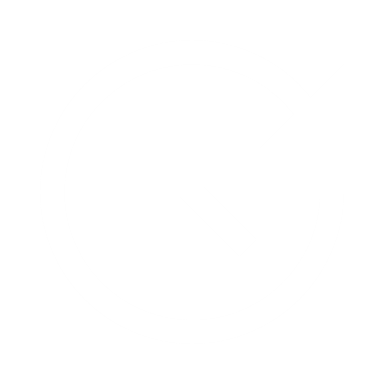 Form new organizational partnerships
2
Make improvements to current website
3
Opportunities
Create member intake form for specific cases and needs
1
WAFT
Opportunities
And Recommendations
And Recommendations
Implement software to aid in organization of material
2
3
Hold subcommittee meetings
15
[Speaker Notes: Dylan
Housing Insecurity: high housing costs in proportion to income, poor housing quality, unstable neighborhoods, overcrowding or homelessness.
Foreclosure: the process that mortgage holders, such as banks, use to take back property from the borrowers who fail to make their payments.
Eviction: the process where tenants are removed from their rental property by the landlord when the fail to pay the scheduled rent.
Predatory Lending: any lending practice that imposes unfair or abusive loan terms on a borrower]
Thank You to
Grace Ross, Project Liaison
Scott and Gbeton, IQP Advisors
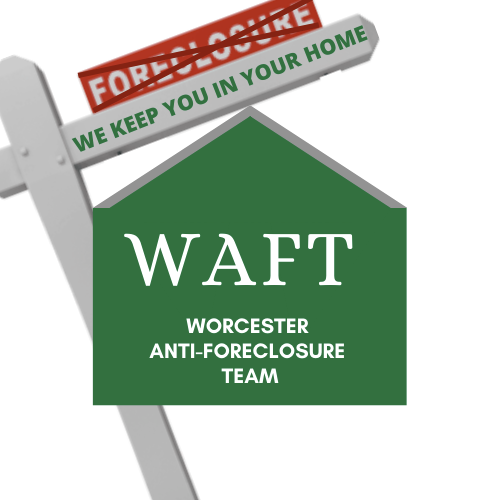 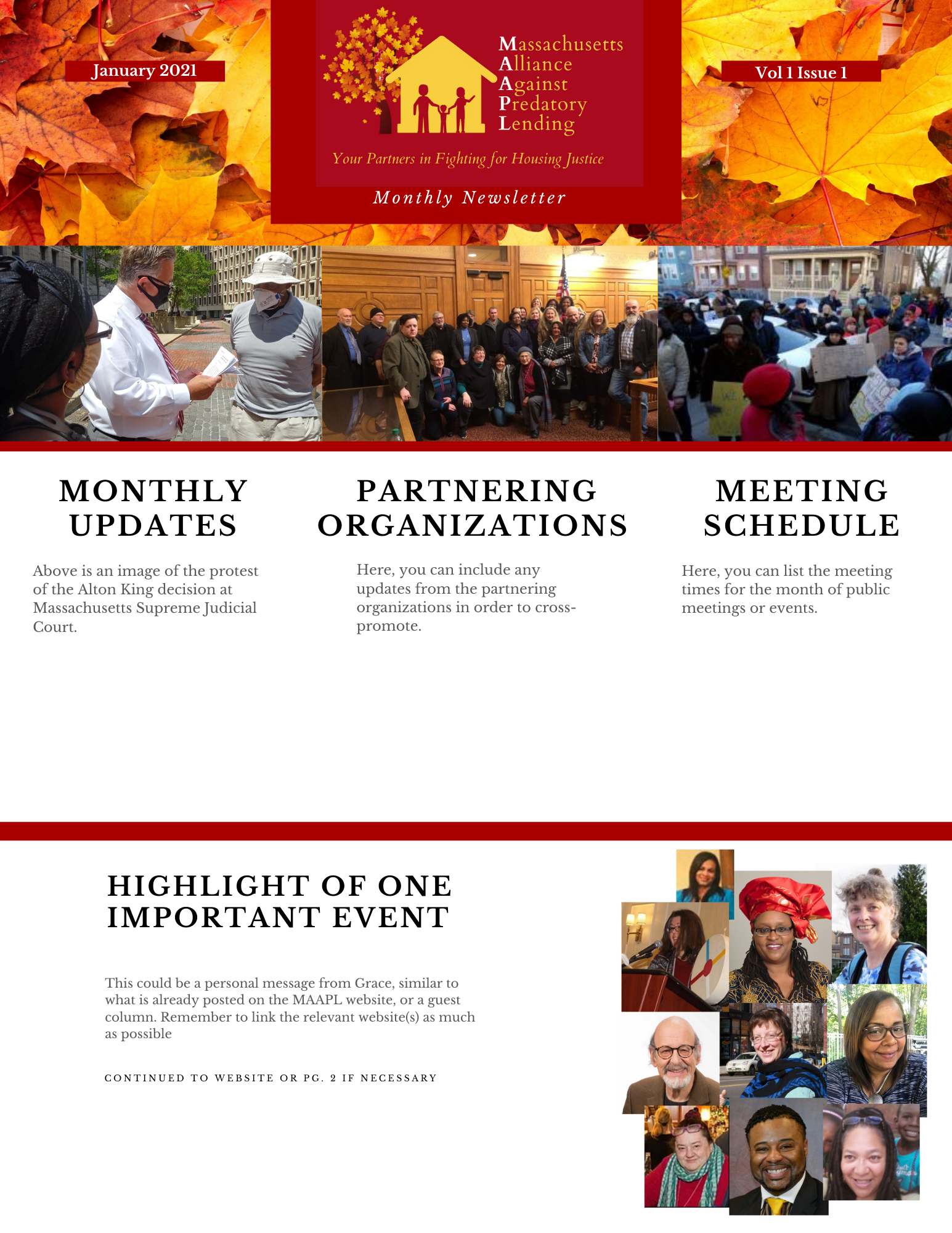 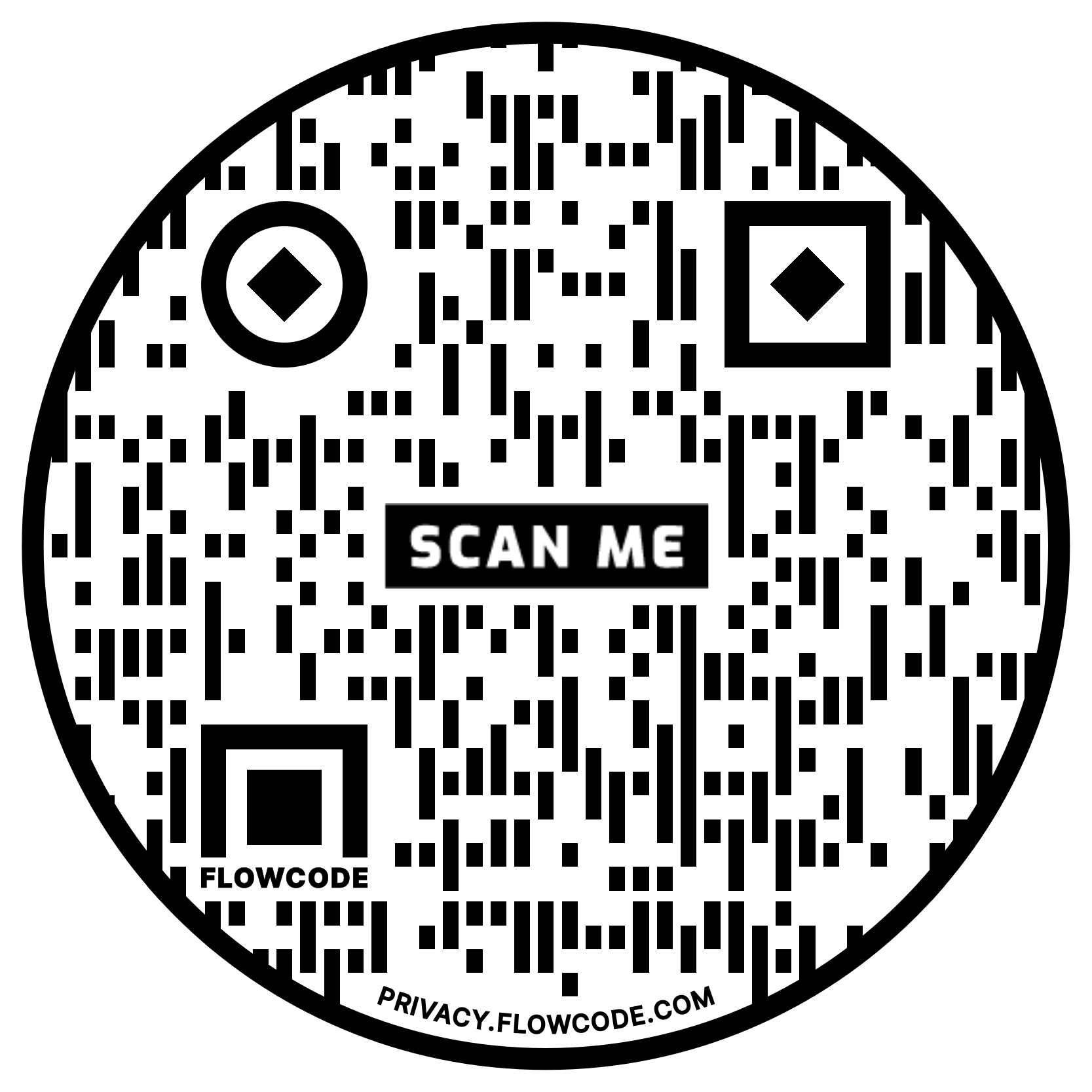 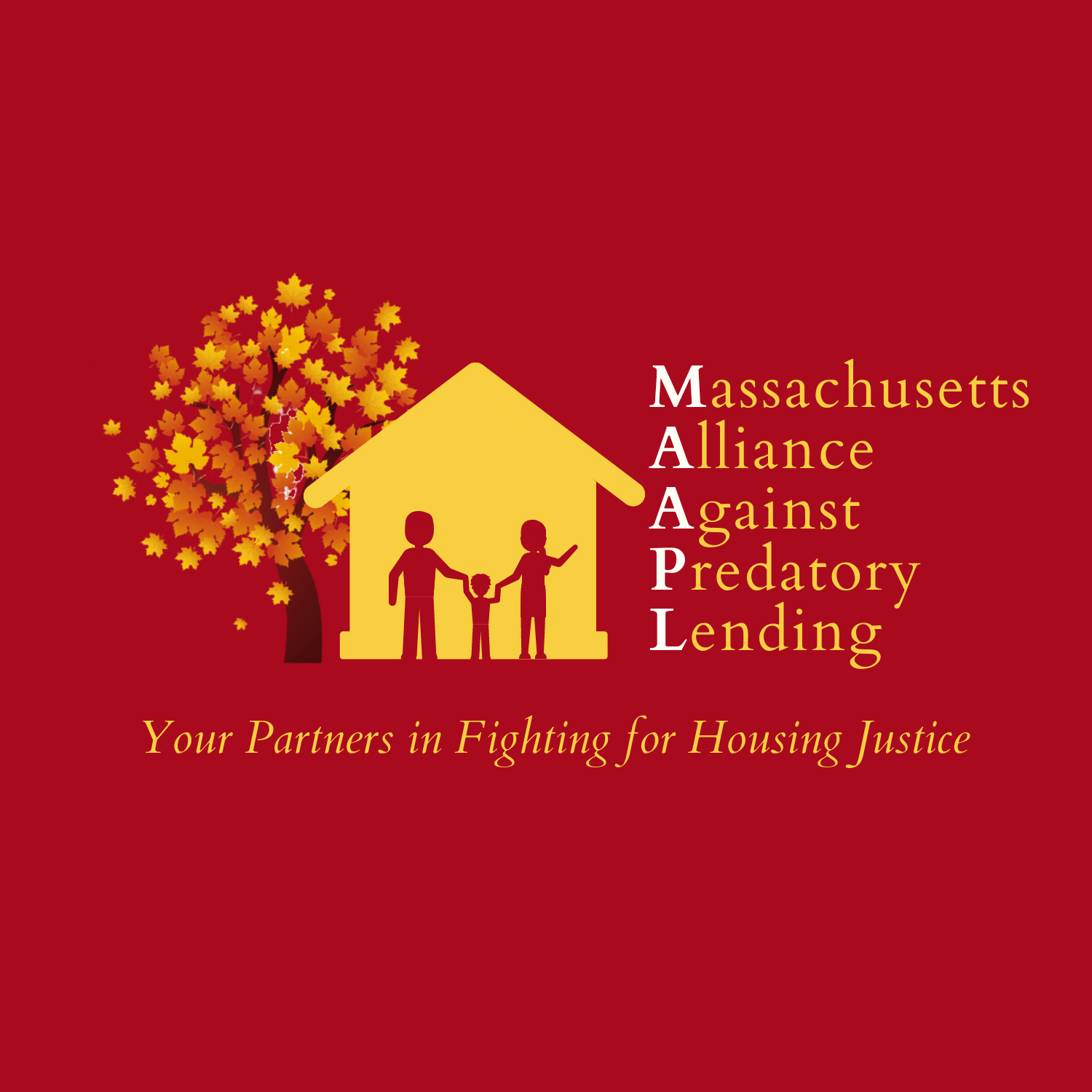 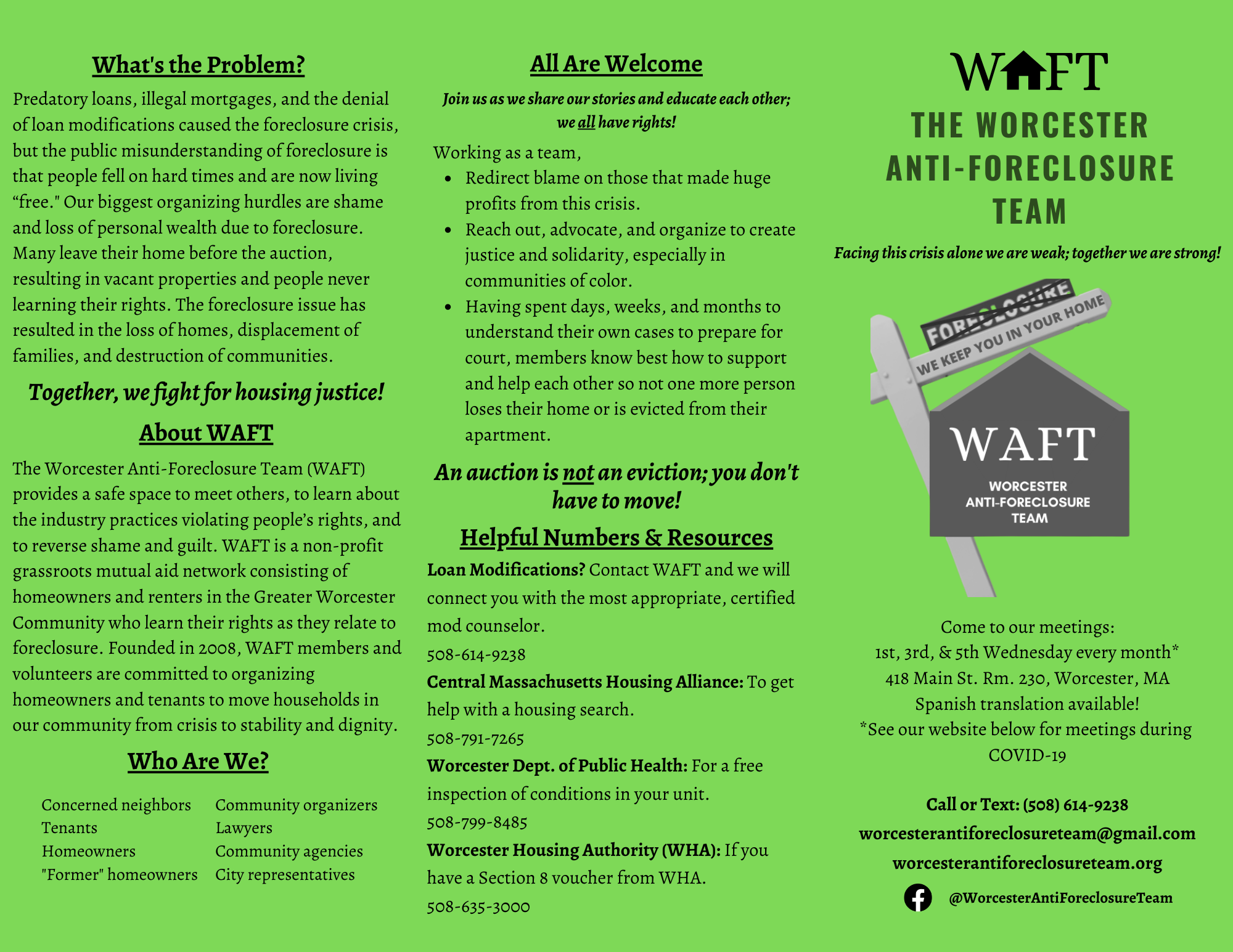 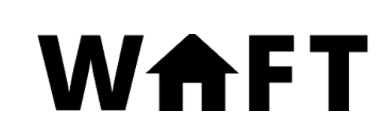 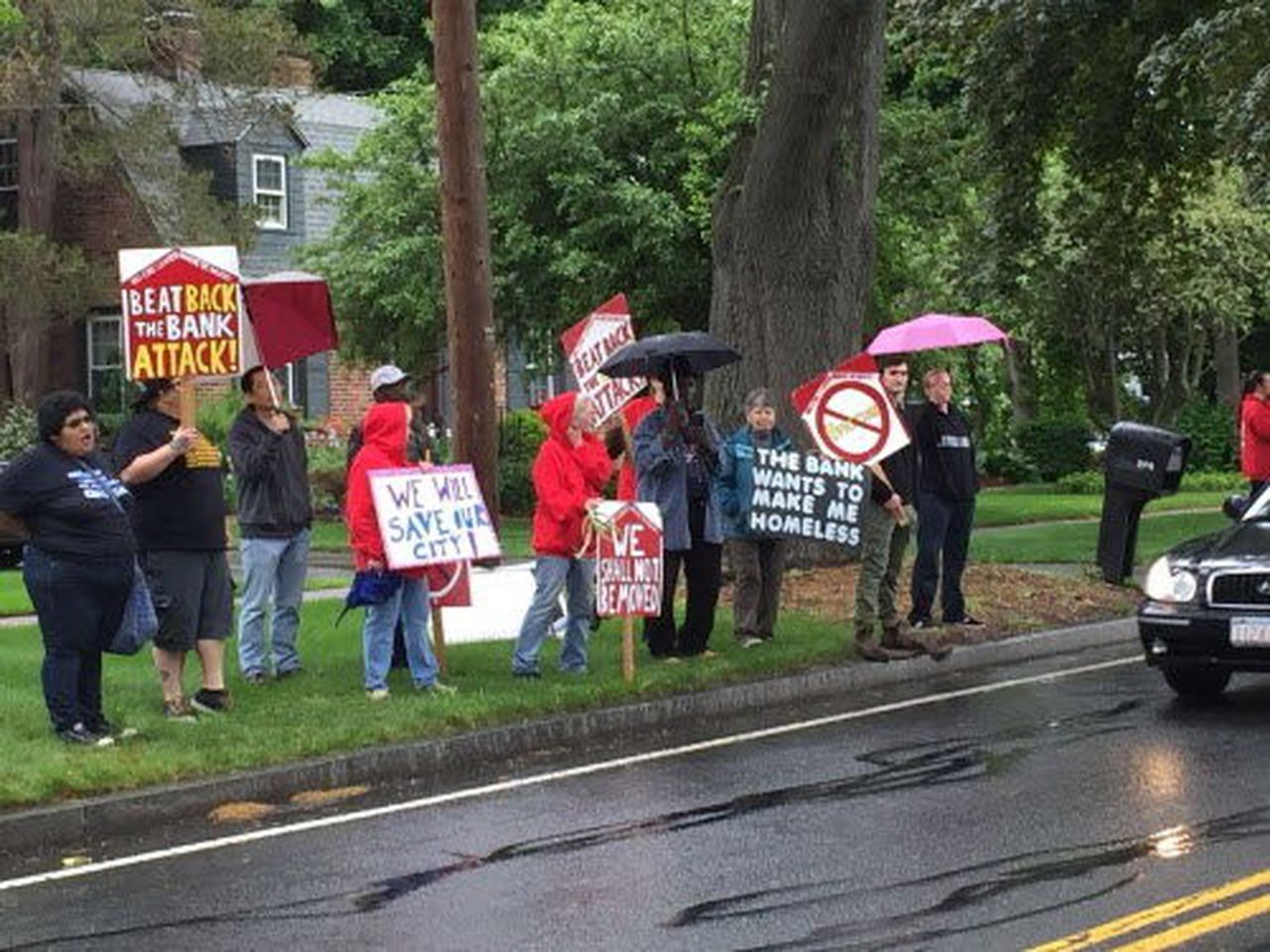 Visit Our Website!
Questions or Comments?
https://waft2008.wixsite.com/waft
16